26.10.2016
Mijn Dossier
Peter Grouwels
Communicatiedienst
Mijn Dossier – Wat?
Online toepassing van de ADIB die burger toegang geeft tot zijn bevolkingsdossier in het Rijksregister
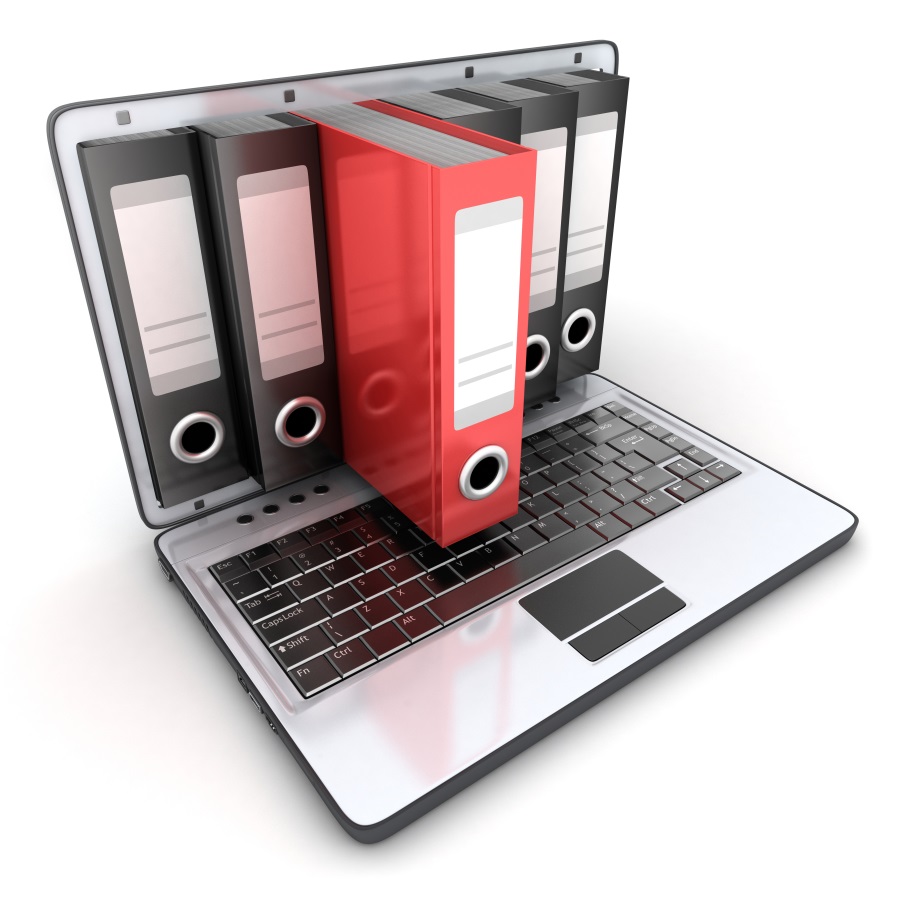 Mijn Dossier - Functionaliteiten
Burger kan via Mijn Dossier:

Zijn gegevens in het Rijksregister checken

Gratis attesten raadplegen, downloaden en afdrukken

Fouten in zijn dossier rapporteren

Een adreswijziging doorgeven

Zien wie zijn gegevens de laatste 6 maanden heeft geraadpleegd (uitgezonderd politie- en veiligheidsdiensten)
Mijn Dossier – Nieuwigheden
Recente wijzigingen met als doel transparantie te verhogen en officiële karakter te waarborgen:

Lay-out en vormgeving voor alle attesten identiek
Zegel Koninkrijk België aangebracht
Vermelding “FOD Binnenlandse Zaken – Rijksregister”
PDF-bestanden die digitaal ondertekend zijn door het Rijksregister, voorzien van de noodzakelijke logo’s
Attest gezinssamenstelling kan door ieder lid in volledige weergave worden opgevraagd
Mijn Dossier - Webservice
Ook webservice voor gemeenten is gemoderniseerd

PDF bestanden ondertekend door Rijksregister en voorzien van logo’s

Gemeente kan webservice gratis integreren in een bestaand e-loket of op een PC-automaat
Mijn Dossier – Webservice  Ervaring Brussel - Hoofdstad
Brussel-Hoofdstad begin 2016: 3 PC-automaten en e-loket die uitgerust zijn met webservice Mijn Dossier

Burger logt in met eID en pincode

Geen tussenkomst van gemeentelijk bediende, attest wordt automatisch afgeleverd

Groot succes want grote tijdswinst voor burger en gemeentepersoneel
Statistieken gebruik e-loket Brussel
01/01/2016 (01/02/2016) – 30/09/2016
Statistieken gebruik e-loket Brussel
Mijn Dossier – Welke attesten (nu)?
Attest van gezinssamenstelling (transactie 42 Rijksregister)

Attest van inschrijving (transactie 38 Rijksregister)

Attest van leven (transactie 43 Rijksregister)

Attest van nationaliteit (transactie 44 Rijksregister)

Attest van woonst (transactie 46 Rijksregister)
Mijn Dossier – Welke attesten (toekomst)?
1° Un certificat de résidence principale (fusion du certificat d’inscription et du certificat de résidence)

2° Un certificat de résidence principale avec historique

3° Un certificat de vie

4° Un certificat de nationalité 

5° Un certificat de composition de ménage
Mijn Dossier – Welke attesten (toekomst)?
6° Un certificat de cohabitation légale

7° Un certificat de mode de sépulture et/ou de rites

8° Un certificat de résidence en vue de contracter mariage

9° Un certificat du registre des électeurs

10°Un extrait des registres
Mijn Dossier – Attesten
Online aanbieden van attesten via Mijn Dossier is gericht op administratieve vereenvoudiging en moet klantvriendelijkheid t.o.v. burger verhogen

Voordeel burger:


 Bespaart verplaatsing naar gemeentehuis

 24/24 en 7/7

 Bespaart de kostprijs van het attest
Mijn Dossier – Attesten
Voordeel gemeente:

 Minder bezoekers aan het loket = > 

			Meer tijd voor andere zaken
			Lager papier en inkt (printer) 				verbruik


 Minder verkeer naar het gemeentehuis => 

			Minder files en minder vervuiling
Mijn Dossier – Praktisch
Toepassing is toegankelijk d.m.v. elektronische identiteitskaart en kaartlezer op 
     https://mijndossier.rrn.fgov.be

Voor meer info over het integreren van de webservice in een e-loket of PC-automaat:

	Helpdesk Belpic 02/518 21 16
Communicatiecampagne
Vaststelling: burgers gebruiken Mijn Dossier niet voldoende

=> Communicatiecampagne

          Communicatiemiddelen: 
Logo, 
Poster, 
banner, 
Animatiefilmpje
Communicatiecampagne
Ook structuur en lay-out van de applicatie wordt aangepast voor meer  gebruiksvriendelijkheid

Timing Campagne: 
       Eind 2016 / begin 2017  
	(zodra nieuwe attesten functioneel zijn)

Gemeenten hebben directe link met burger => ideale partner om campagne te ondersteunen
Bedankt voor uw aandacht